Normal physiology of glucose metabolism
By 
Assoc Prof Dr Gnanajothy Ponnudurai
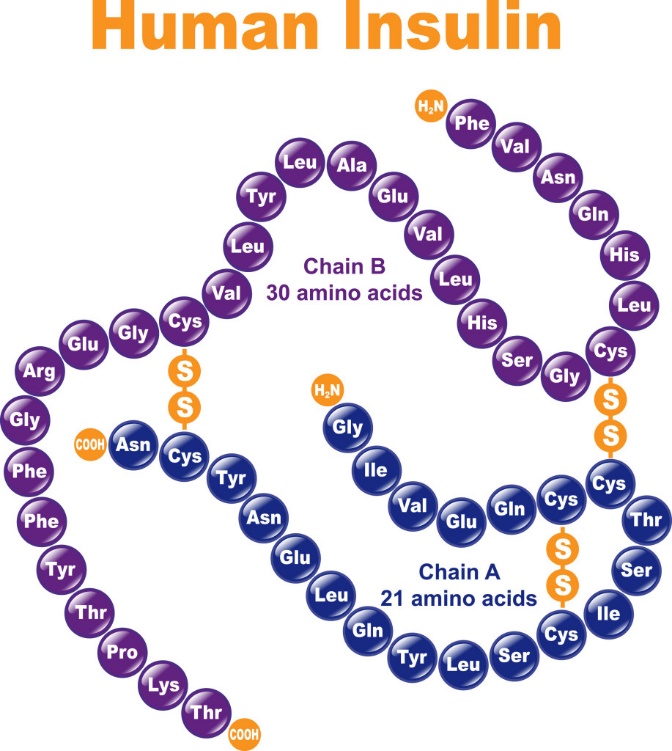 Lesson outcomes
At the end of the session, the student should be able to:

Discuss the structure and function of key organs, such as the pancreas, liver, muscle, adipose tissue, and kidney
Discuss the basic physiology of digestion, absorption and metabolism of glucose
Discuss the relationship between blood glucose and insulin in healthy people including gluconeogenesis, glycogenolysis, lipolysis and ketogenesis 
Discuss normal insulin synthesis and secretion
Understand the hormonal, metabolic and neural control of insulin production and secretion
Discuss insulin action 
Discuss the role of insulin receptors
Discuss the effect of insulin and counter-regulatory hormones on fuel homeostasis (carbohydrate, fat and protein)
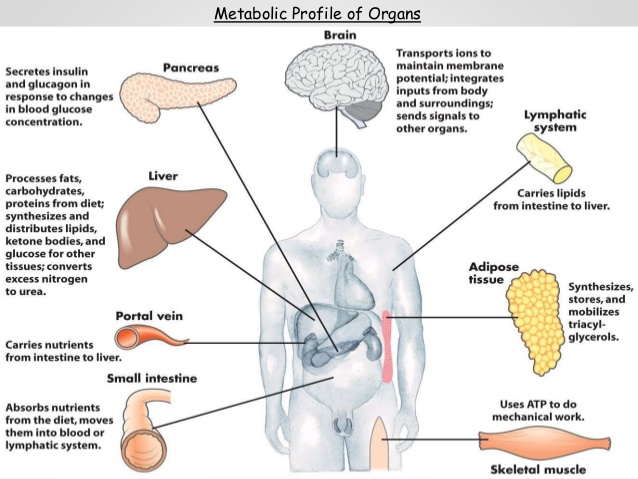 [Speaker Notes: Liver plays a central role in metabolism. After a meal, liver takes up carbohydrates, lipids and amino acids, processes them and routes to other tissues. Liver also synthesises and distributes glucose, ketone bodies and fatty acids.]
Digestion and absorption of carbohydrates
Digestion of carbohydrates
Begins in mouth
Further digestion by pancreatic enzymes in small intestine
Final digestion by enzymes synthesised by intestinal mucosa cells.
Absorption of monosaccharides by intestinal mucosa cells
Galatose and glucose via sodium–dependent glucose cotransporter 1 (SGLT-1)
Fructose via GLUT-5
[Speaker Notes: Digestion of carbohydrates
Mouth: Salivary α-amylase hydrolyses dietary starch and glycogen resulting in a mixture of short oligosaccharides known as dextrin.
Stomach: Carbohydrate digestion does not happen in the stomach, because the high acidity inactivates salivary α-amylase.
Duodenum: When the acidic contents of the stomach reaches the duodenum, they are neutralised by bicarbonate secreted by pancreas. Pancreatic α-amylase continues the digestion of polysaccharides.
Intestinal mucosa cells: The final digestion occurs at the mucosal lining of the upper jejunum by disaccharidases (isomaltase, maltase, lactase, sucrase) to the monosaccharides. 

Absorption of monosaccharides
Galactose and glucose are transported into mucosal cells by an active, energy-requiring process that requires a concurrent uptake of sodium ions. The transport protein is sodium–dependent glucose cotransporter 1 (SGLT-1).
Fructose uptake requires a sodium-independent transporter (GLUT-5) for its absorption.
All three monosaccharides are transported from intestinal mucosa cells into portal circulation via GLUT-2.]
Carbohydrate metabolism
Pathways of carbohydrate metabolism:
Glycolysis
Krebs cycle
Gluconeogenesis
Glycogenesis
Glycogenolysis
Pentose phosphate pathway
[Speaker Notes: Blood glucose levels depend on a balance between intake, utilisation and production of glucose.
Glucose is utilised in cellular transport and phosphorylation, as well as in glycolysis and glycogen synthesis. (glycogenesis).
Glucose can be obtained form digestion of dietary carbohydrate, glycogen breakdown, gluconeogenesis.]
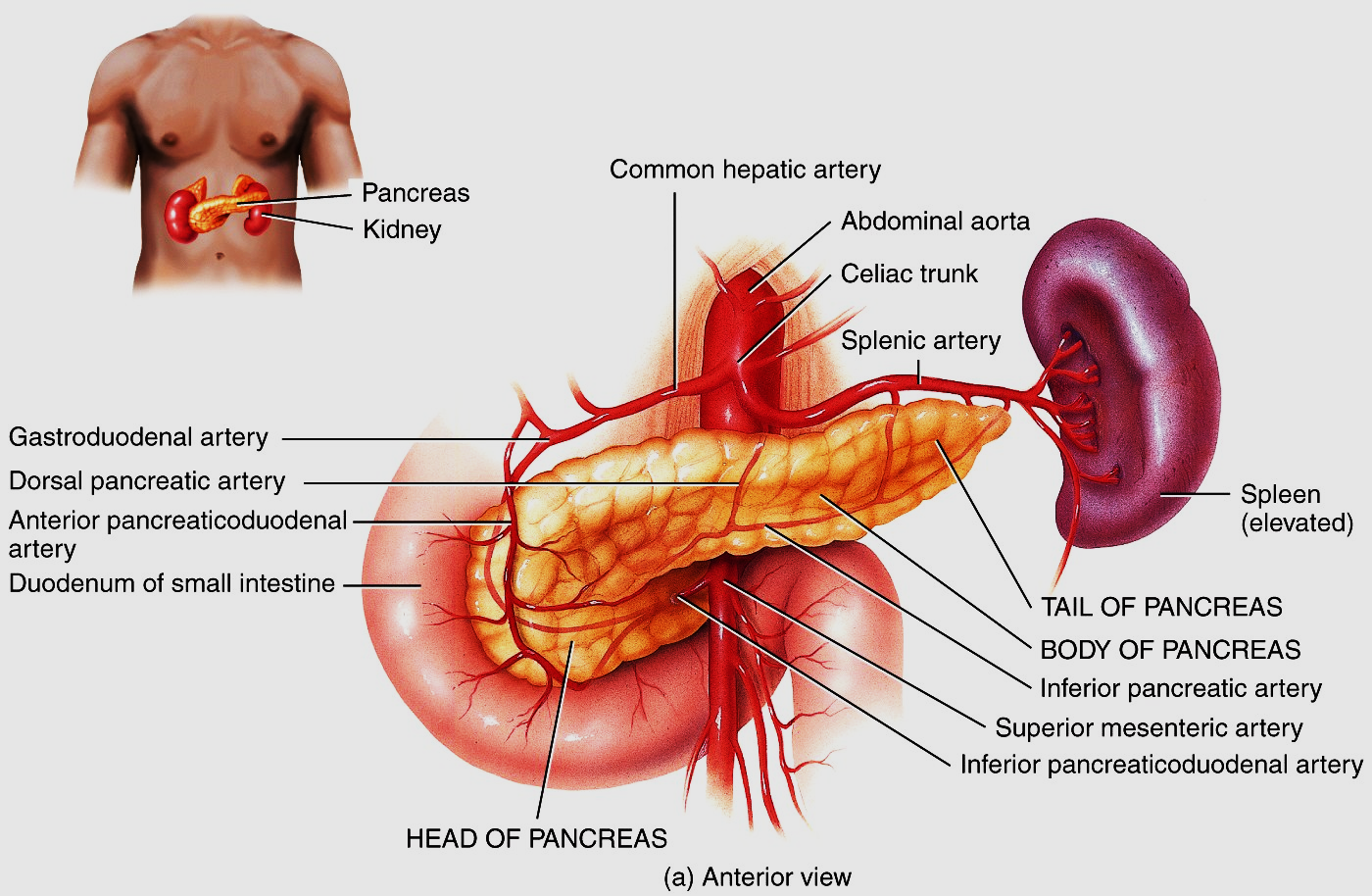 Anatomy of the Pancreas
Pancreas is an organ with both exocrine and endocrine functions
Pancreas is a flattened retroperitoneal 
gland located posterior and inferior to 
stomach and duodenum.

The exocrine cells of the pancreas are 
arranged in small clusters, called acini.
The endocrine clusters are called islets of Langerhans
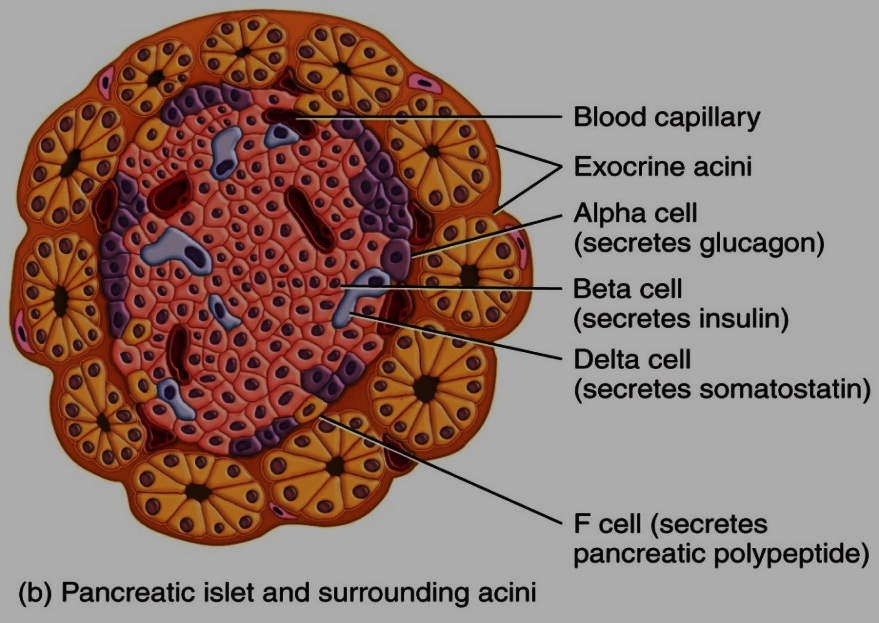 Islets of Langerhans (3000 – 5000 cells)
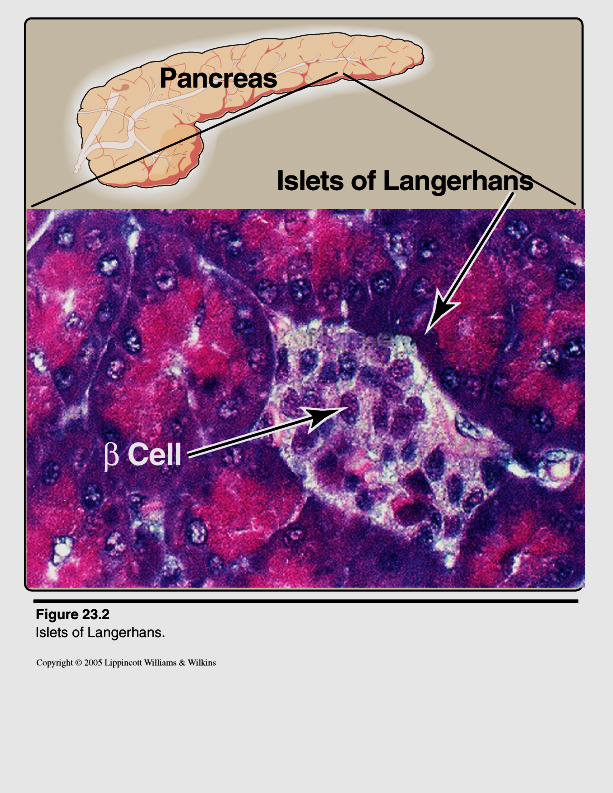 The islets are made up of endocrine cells 
containing dense secretory granules. 
Glucagon-secreting a - cells (20%)
Insulin-secreting b - cells (70%)
Somatostatin secreting d - cells (8%)
Pancreatic polypeptide secreting F - cells

Insulin and glucagon help to
regulate blood glucose levels. 
Somatostatin inhibits the  release 
of insulin and glucagon.
PP inhibits exocrine functions 
of the pancreas.
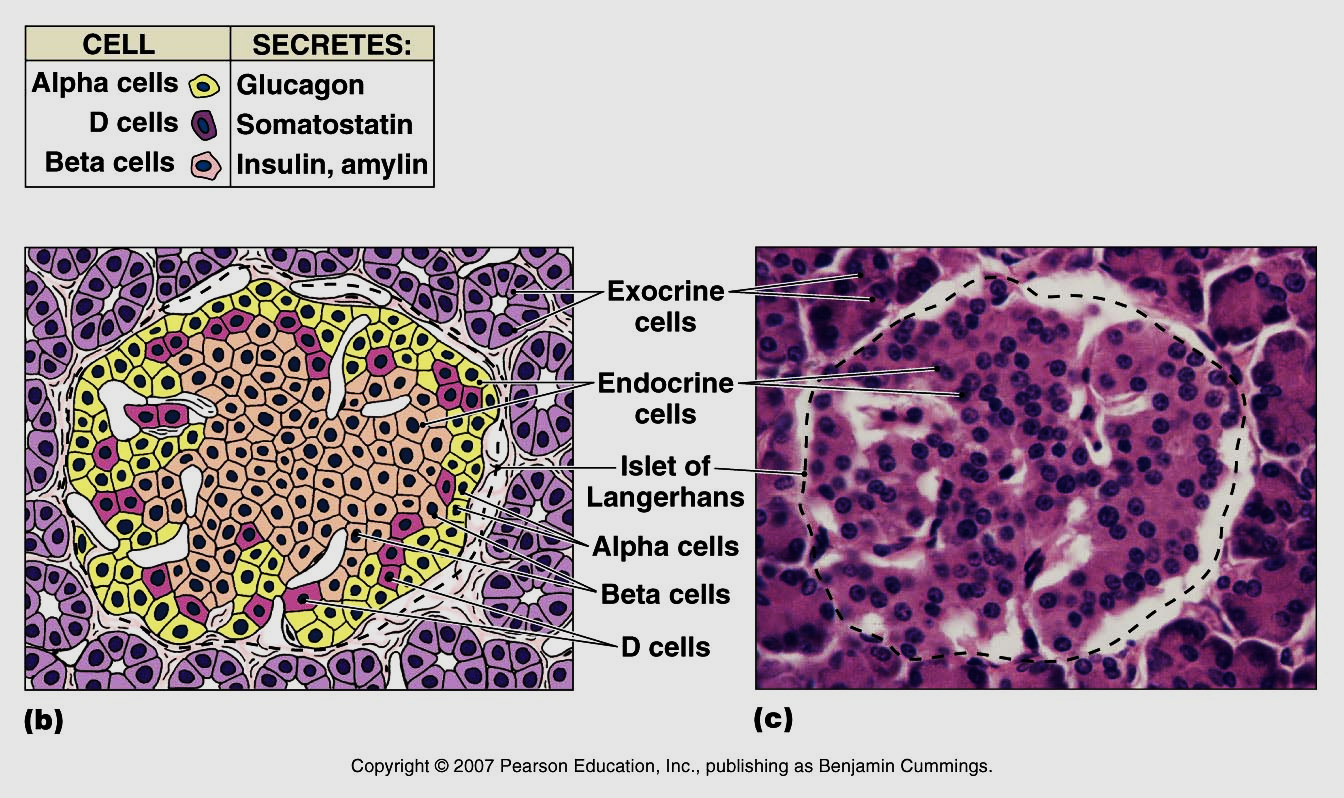 Insulin biosynthesis
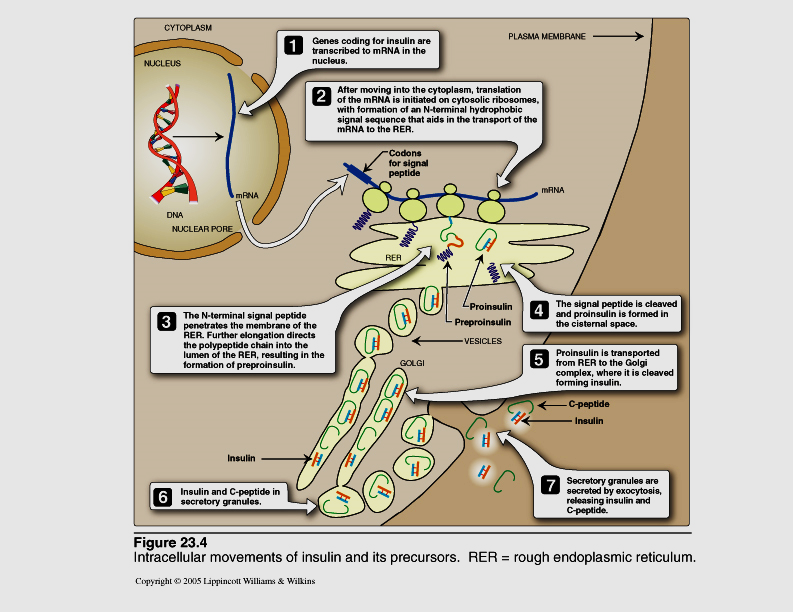 [Speaker Notes: Insulin is synthesised as a single polypeptide pre-proinsulin on rough endoplasmic
reticulum (RER) of pancreatic B cells. Cleavage of signal sequence yields 86
amino acid peptide proinsulin. Proinsulin is transported from RER to Golgi apparatus.
Proinsulin is converted to insulin, with the excision of C peptide. Mature secretory
vesicles in beta cells of the pancreatic islets contain equimolar amounts of
insulin and C peptide. Upon proper stimulation, insulin and C-peptide are released by exocytosis of the secretory vesicles.]
Insulin biosynthesis
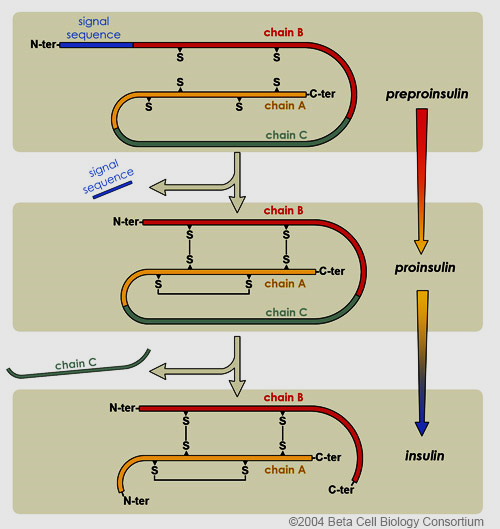 [Speaker Notes: Insulin is synthesised as 2 inactive precursors, pre-proinsulin and proinsulin. The half life of C-peptide in plasma is longer than insulin, thus the C-peptide is a good indicator of insulin production and secretion. Insulin has a half life of approximately 6 minutes. This short duration allows rapid changes in circulating levels of insulin.]
Insulin
MW 5808
PC2
(PC3)
PC3
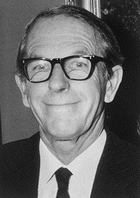 Structure of Pro-insulin and Insulin
Frederick Sanger
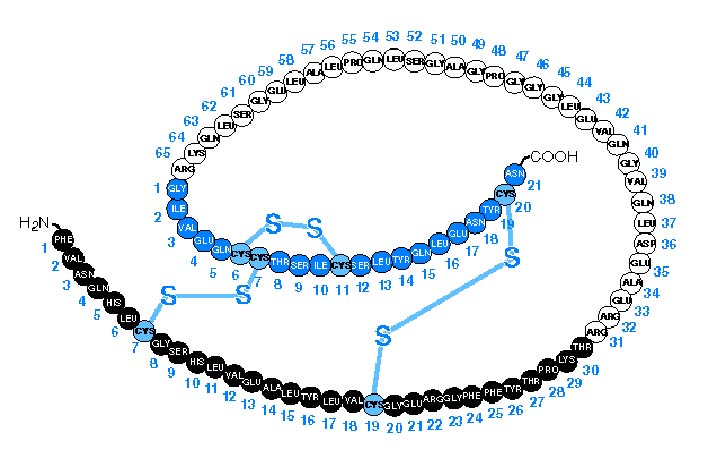 Proinsulin
C peptide
Ca2+-dependent endopeptidases
A Chain
B Chain
[Speaker Notes: Insulin is a peptide hormone. It is composed of 51 amino acids, arranged in two polypeptide chains, A chain and B chain, linked by 2 disulphide bonds. 
Insulin was the first peptide for which the primary structure was determined (by Frederick Sanger) and the first therapeutic molecule made by recombinant DNA technology.]
Insulin secretion
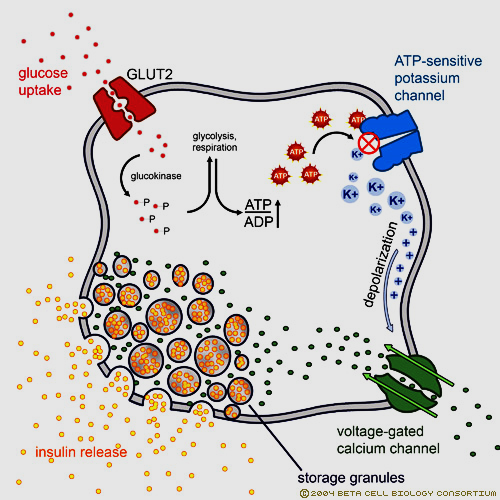 [Speaker Notes: When the plasma glucose concentration increases, 
 Glucose is transported into beta cells by facilitated diffusion through a glucose transporter, GLUT-2.
 Results in increase in glucose concentration in beta cells
 Glucose is phosphorylated and metabolized in beta cells
 Increase in ATP production within the beta cell
 ATP-sensitive potassium channels on membrane closes. This depolarises the plasma membrane.  
 Calcium channels on the membrane opens
 There is influx of extracellular calcium ions into the cell
 Calcium ions causes vesicles containing insulin to be exocytosed from beta cells]
Insulin secreted into portal circulation
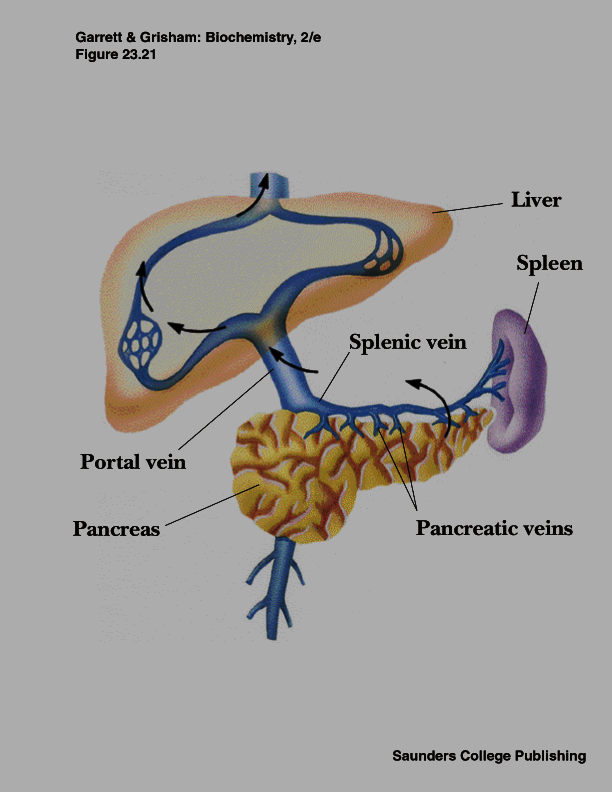 Regulation of Insulin secretion
Factors stimulating insulin secretion
Chemical 
Glucose
Amino acids (arginine, alanine), fatty acids, ketone bodies  also stimulates insulin release
Hormonal
GIT hormones: GLP-1, GIP,  gastrin, secretin, released after food increases insulin secretion  

Factors inhibiting insulin secretion
Epinephrine suppresses insulin secretion.
[Speaker Notes: Increase in blood glucose is most important stimulus for insulin secretion.
Gastrointestinal peptide hormones: The intestinal peptides glucagon-like protein-1 (GLP-1) and gastric inhibitory polypeptide which is also called glucose-dependent insulinotropicpeptide (GIP) increase sensitivity of beta cells to glucose. 
Epinephrine inhibits insulin release. It has a direct effect of energy metabolism  causing mobilisation of energy yielding compounds such as glucose from liver and fatty acids from adipose tissue.]
The biphasic insulin response
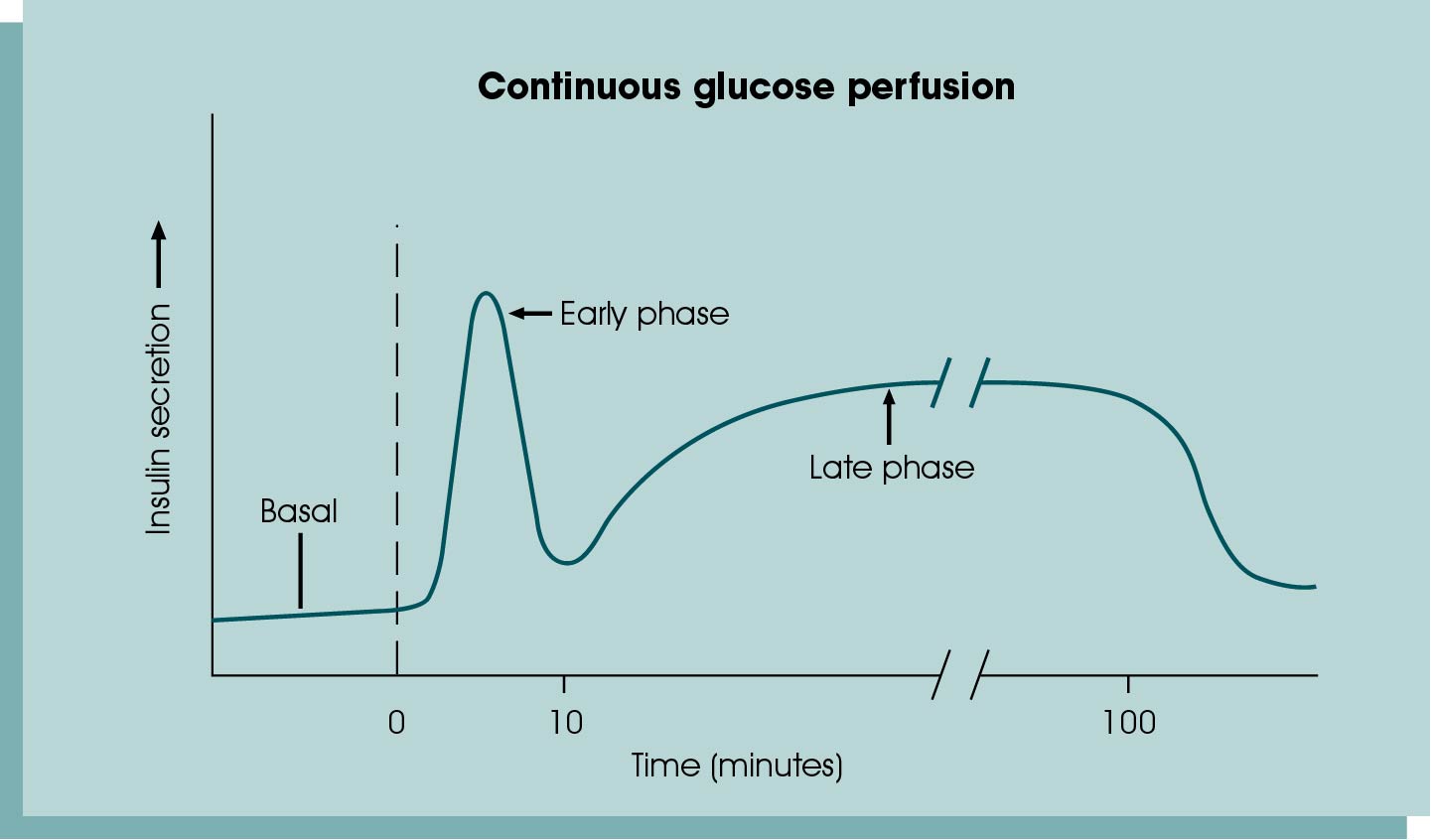 [Speaker Notes: Insulin secretion is biphasic. 
The first phase of insulin secretion occurs within 10 mins of stimulation and is the release of preformed insulin. 
The second phase which lasts up to 2 hours is the release of newly synthesised insulin.]
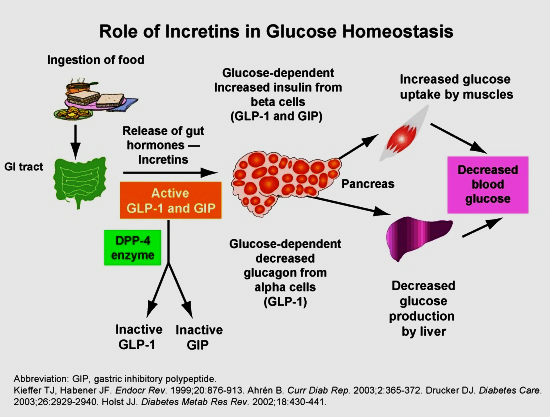 [Speaker Notes: The intestinal peptides glucagon-like protein-1 (GLP-1) and gastric inhibitory polypeptide (GIP) are released from small intestine after ingestion of food, causing a rise in insulin level and are referred to as ‘incretins’.]
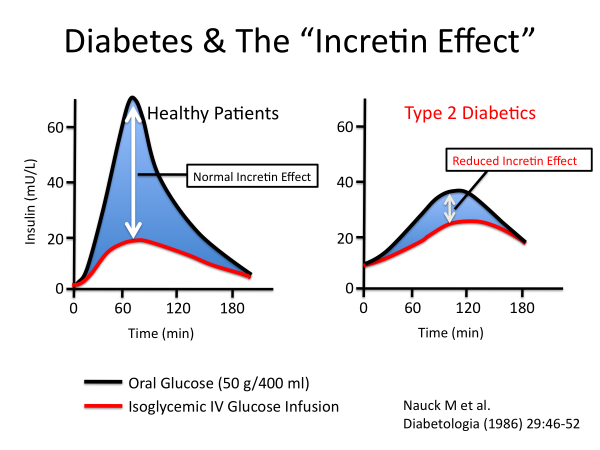 I
[Speaker Notes: Insulin secretion is higher after oral glucose intake compared to intravenous administration and is known as incretin effect.
Incretin effect is reduced in diabetics.]
Insulin metabolism
Secreted into portal circulation 
50% of degradation in liver
50% of degradation in other target tissues and kidney
Enzymatic degradation follows receptor-mediated endocytosis
Plasma half-life:  3 - 5 min
Metabolic effects of Insulin
Promotes anabolic processes
Inhibits catabolic processes
Liver cells
Increases glycogenesis
Increases conversion of glucose to fatty acids
Inhibits gluconeogenesis 
Inhibits glycogenolysis
Inhibits ketogenesis
Muscle cells
Increases uptake of glucose from blood into the cells
Increases glycogenesis
Increases amino acid uptake & protein synthesis
Increases K+ uptake
Inhibits protein degradation
Inhibits glycogenolysis
Adipose tissue
Increases uptake of glucose and conversion to glycerol
Increases triacylglycerol synthesis
Inhibits lipolysis
[Speaker Notes: Insulin activates lipoprotein lipase in blood capillaries, leading to hydrolysis of triacylglycerol in circulating lipoproteins]
Insulin causes cells to recruit transporters  
from intracellular stores
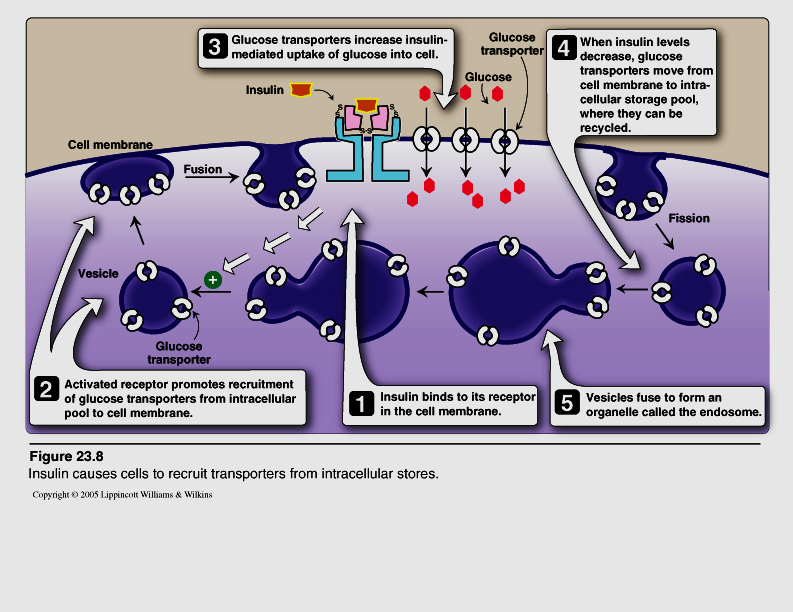 [Speaker Notes: Glucose is hydrophilic whereas cell membrane is hydrophobic.
Glucose cannot enter by simple diffusion.
Glucose enters cells by facilitated diffusion involving glucose transporter protein 

Insulin facilitates glucose transport into muscle and adipose cells by increasing number of glucose transporters in cell membrane by causing glucose transporters  (GluT4) to move from intracellular stores to cell membrane.]
Homeostatic control
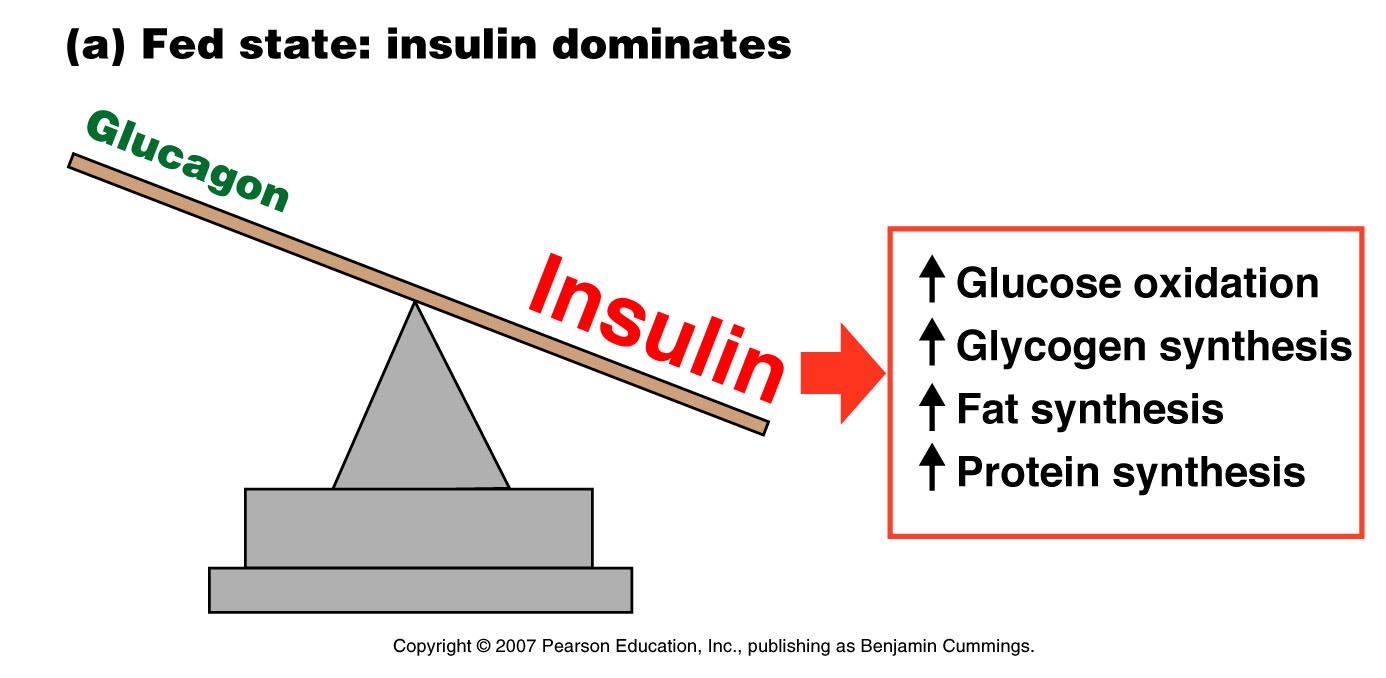 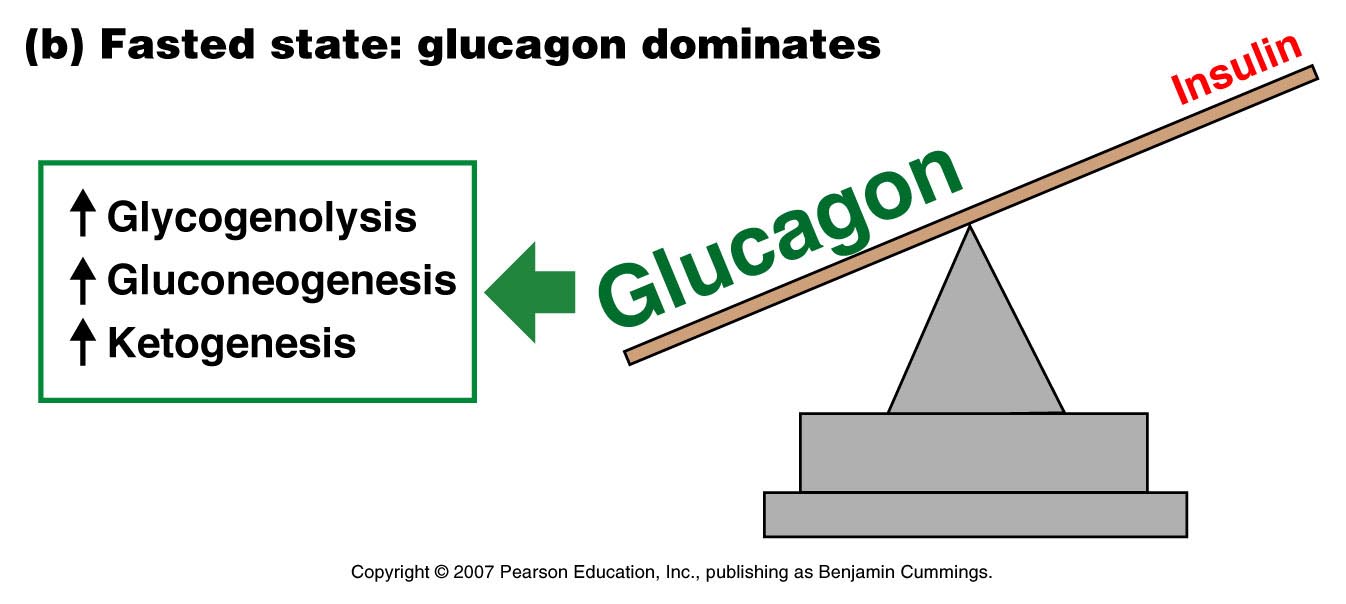 Glucose homeostasis by insulin and glucagon
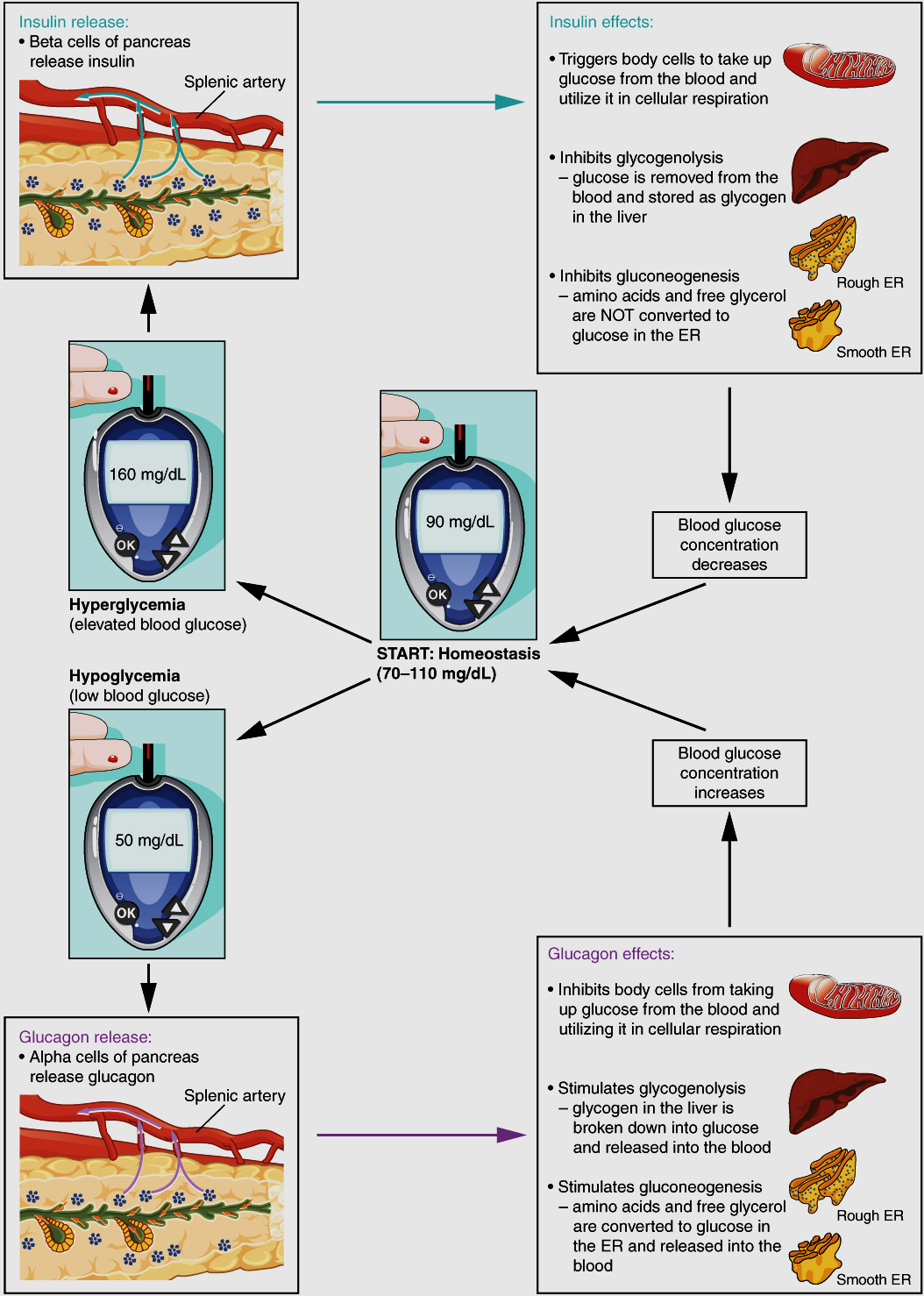 [Speaker Notes: Increase in blood glucose levels will stimulate beta cells of pancreas to release insulin. Insulin stimulates  adipose and muscle cells to take up glucose from the blood and utilised in cellular respiration and glycogenesis. Insulin also inhibits glycogenolysis and gluconeogenesis. Thus blood glucose concentration decreases. 

Decrease in blood glucose level will stimulate alpha cells of the pancreas to release glucagon. Glucagon inhibits adipose and muscle cells from taking up glucose from the blood  and utilising it. Glucagon stimulates glycogenolysis and gluconeogenesis. Thus blood glucose concentration increases.]
Insulin release and action
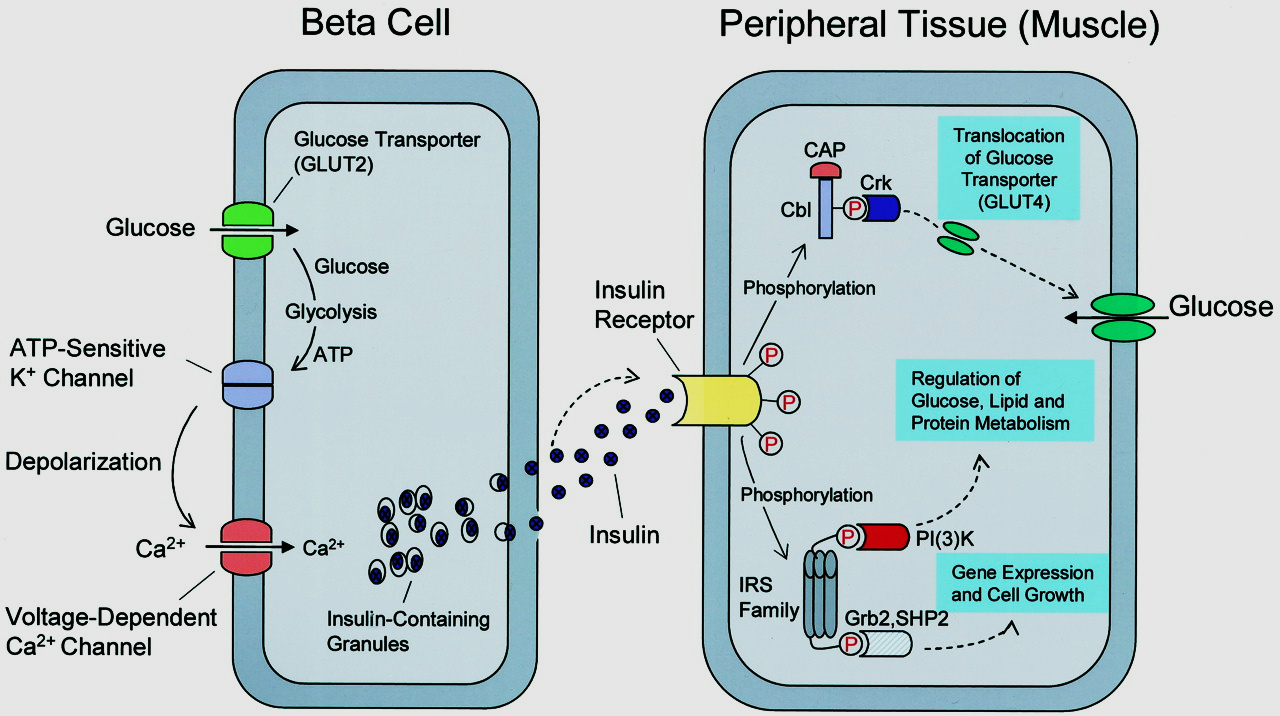 Structure of insulin receptor
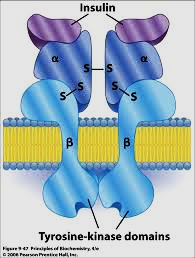 Insulin receptor (glycoprotein) consists of 
-  subunit that binds insulin and 
-  subunit that has tyrosine kinase activity and can undergo autophosphorylation
[Speaker Notes: Insulin receptor 
The extracellular alpha subunit contains the insulin binding site.
A hydrophobic domain in each beta subunit spans the plasma membrane. The cytosolic domain of the beta which is activated by insulin subunit,  is a tyrosine kinase.  Thus insulin receptor is a tyrosine kinase receptor.]
Mechanism of insulin action
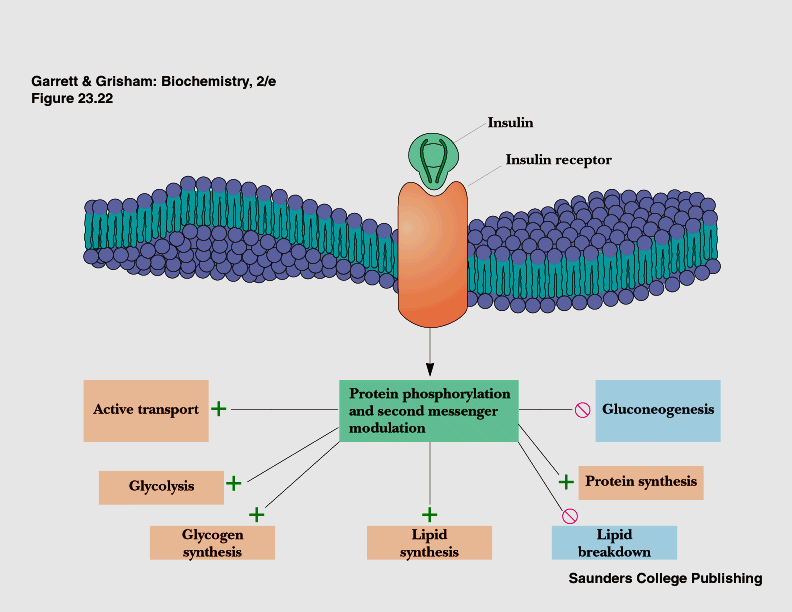 Mechanism of insulin action
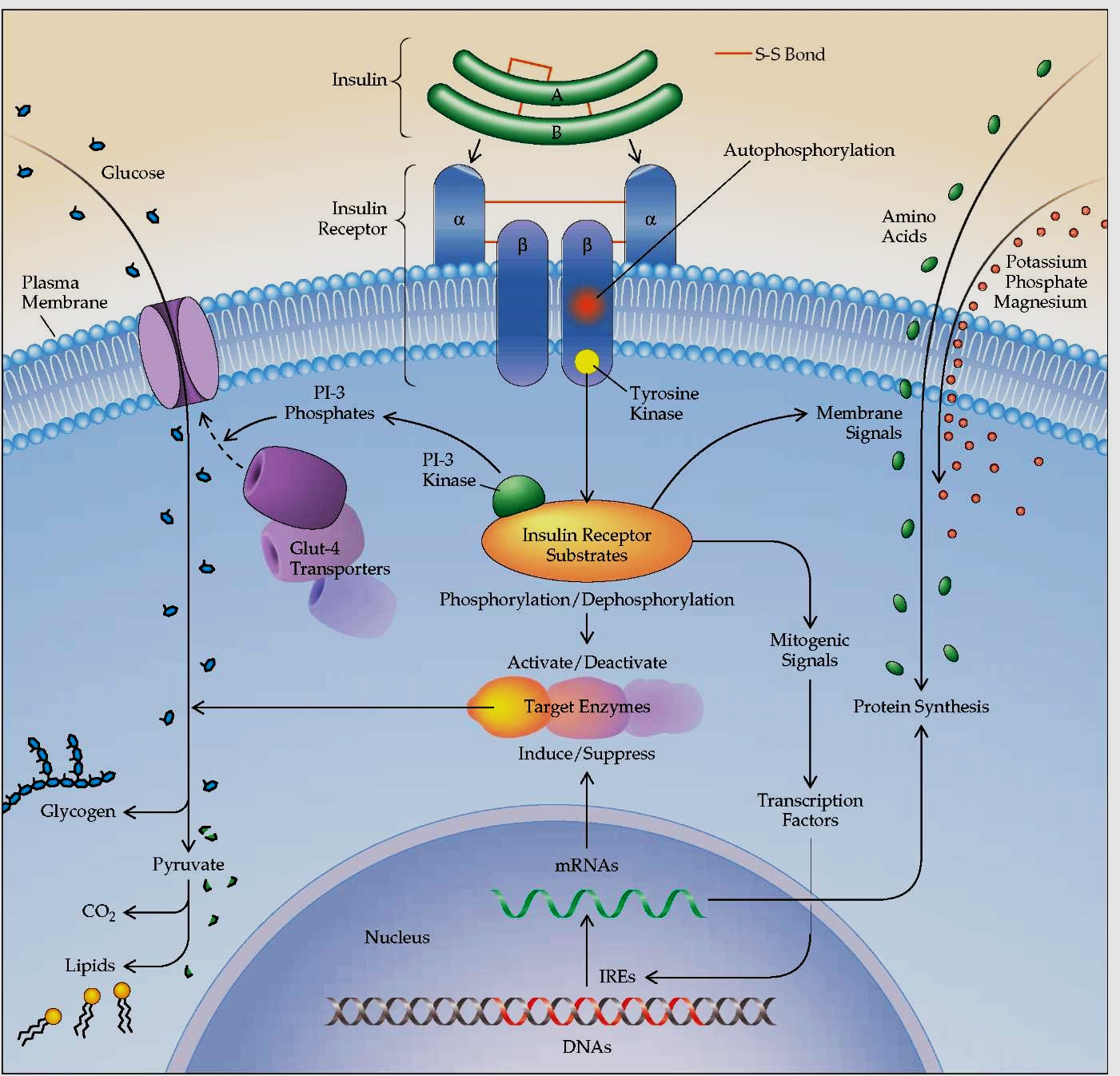 [Speaker Notes: Insulin binds to  subunit of receptor
This activates tyrosine kinase in  subunits
Tyrosine residues on  subunits are autophosphorylated
Tyrosine kinase in insulin receptor phosphorylates intracellular proteins (eg. insulin receptor substrate {IRS})
Phosphorylated IRS interacts with other intracellular proteins involved in mediating different effects of insulin]
Structure of Glucagon
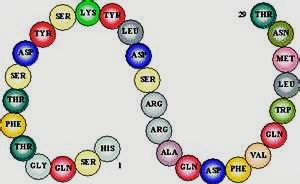 29 amino acids – single peptide
Metabolic effects of glucagon
Liver 
Glucagon increases glycogenolysis
Glucagon increases gluconeogenesis

Adipose tissue
Glucagon stimulates breakdown of triacylglycerols
Mechanism of glucagon action
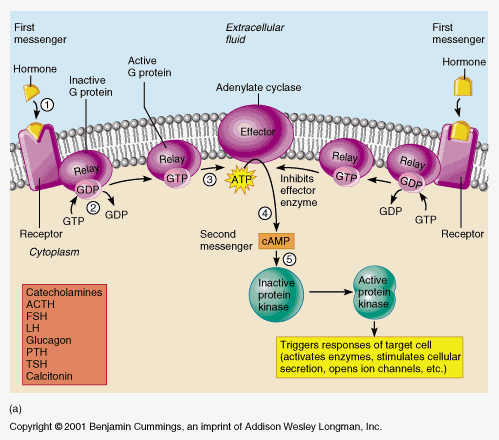 Glucagon binds to receptors cell membranes
 Activates  adenylate cyclase in plasma membrane
 Increases level of cAMP
 Activates cAMP-dependent protein kinase
 Increases phosphorylation of specific enzymes/proteins leading to the biological effect
Actions of counter regulatory hormones
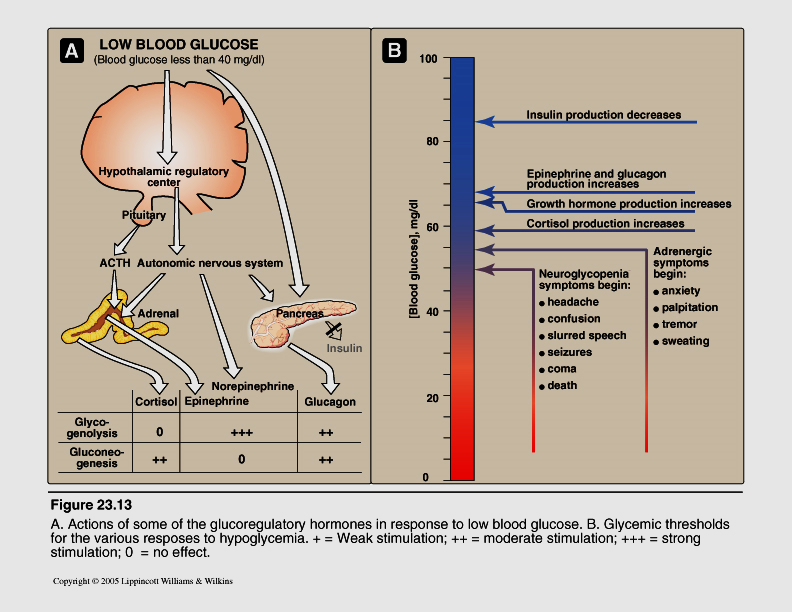 [Speaker Notes: Major insulin counter regulatory hormones. Low blood glucose level mediates the release of the insulin counter regulatory hormones through neuronal signals. Hypoglycemia stimulates the release of cortisol, epinephrine, and norepinephrine. Adrenocorticotropic hormone (ACTH) is released from the pituitary and stimulates the release of cortisol (a glucocorticoid) from the adrenal cortex. Neuronal signals stimulate the release of epinephrine from the adrenal medulla and norepinephrine from nerve endings. Neuronal signals also play a minor role in the release of glucagon. Although norepinephrine has counter regulatory actions, it is not a major counter regulatory hormone.]
Reference
Lippincott’s Illustrated Reviews: Biochemistry by Denise R Ferrier
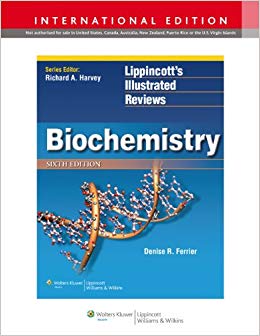 Formative questions
Which of the following cells demonstrate insulin-dependent uptake of glucose? 
Kidney cells
Muscle cells
Liver cells
Red blood cells